Презентація на тему: «Моє хобі»
Виконала
студентка групи Ф-23
Савельєва Дана
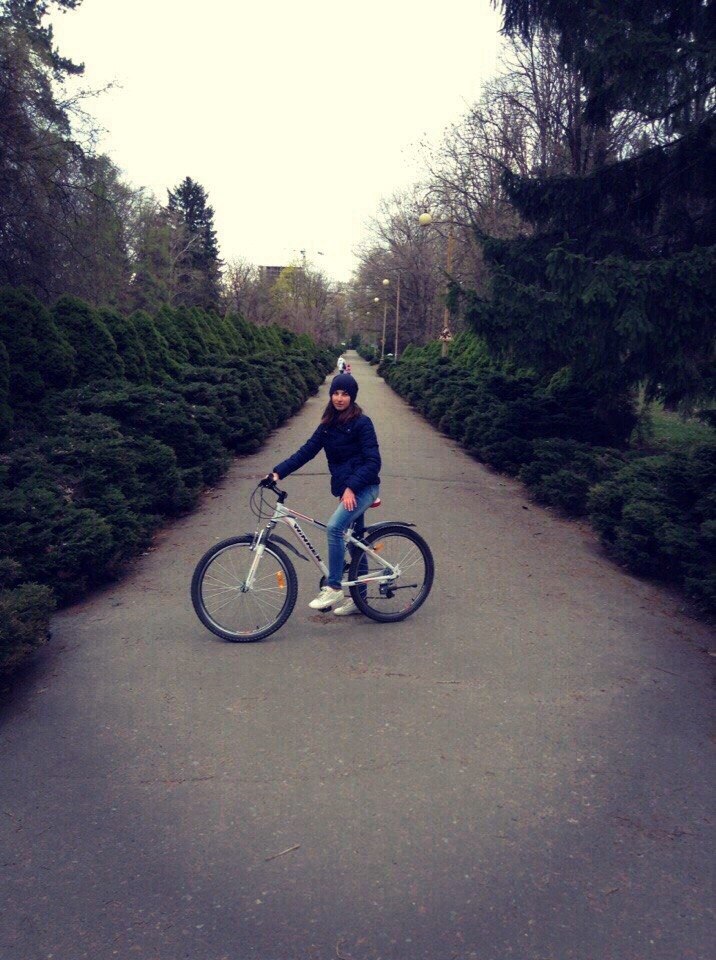 Кожна людина любить проводить свій вільний час, займаючись тим, що приносить їй задоволення. Я люблю активно відпочивати, тому у сонячний вихідний день із задоволенням катаюсь на велосипеді.
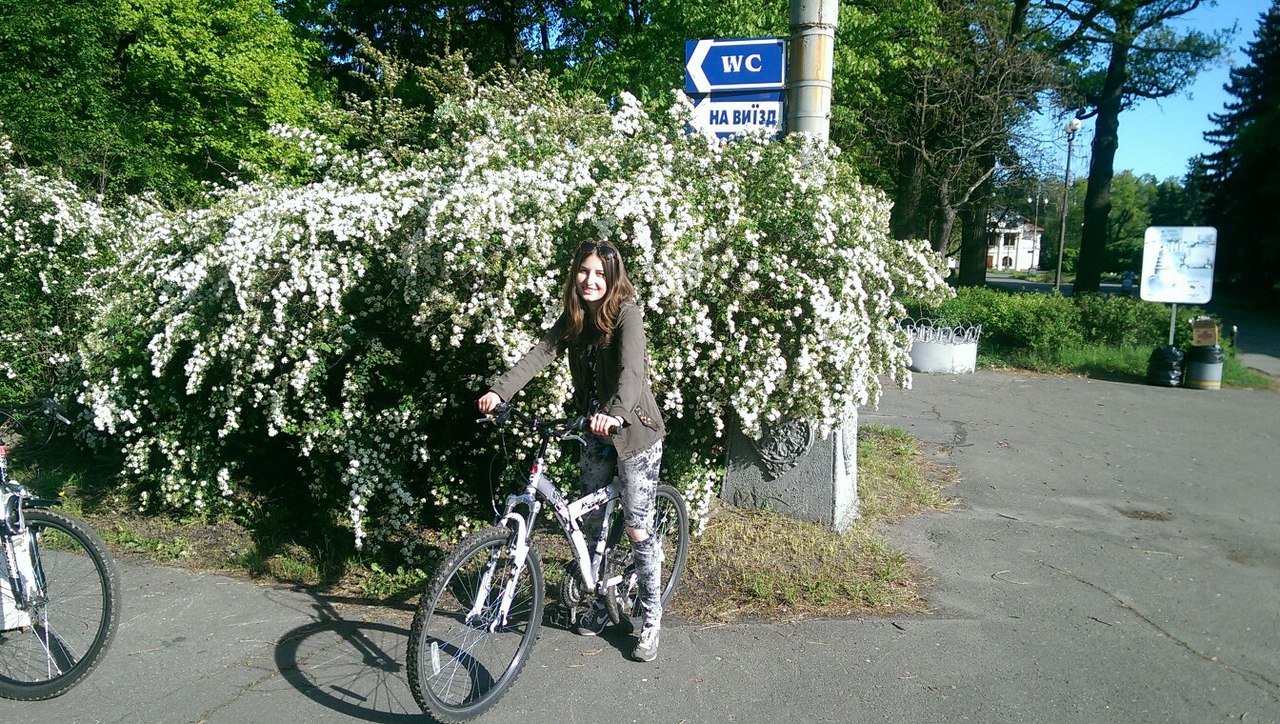 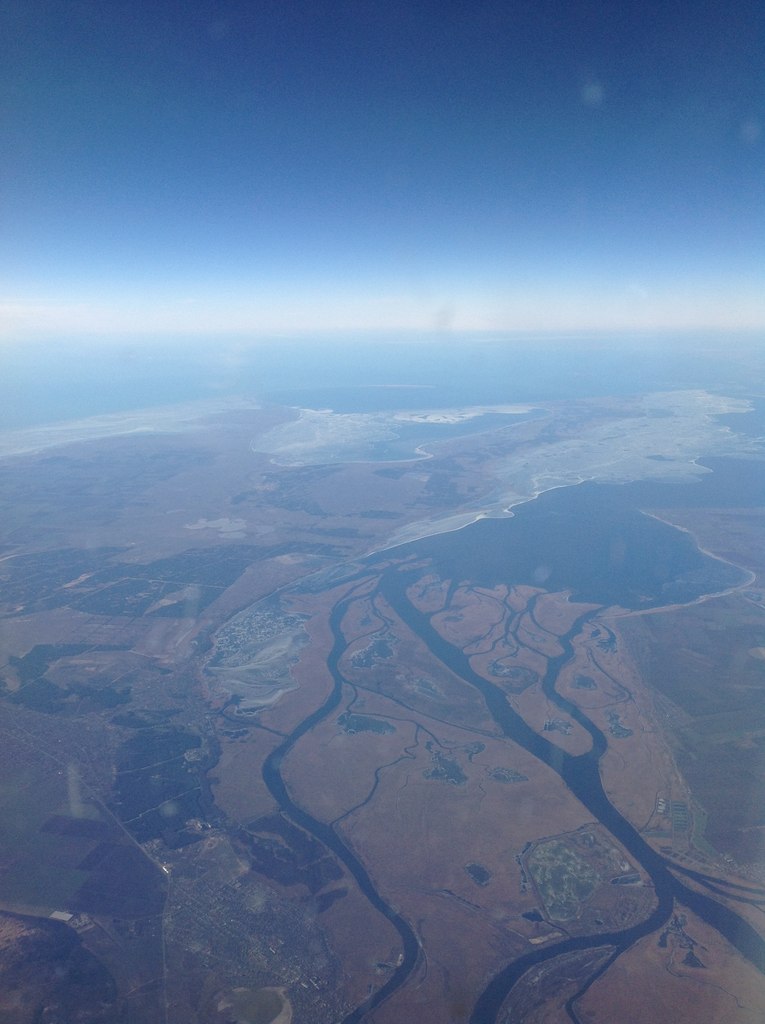 Але більш за все я люблю подорожувати. З дитинства я багато подорожувала з батьками Україною. І з кожним роком відкриваю для себе все більше місць, які змушують любити свою країну ще сильніше.
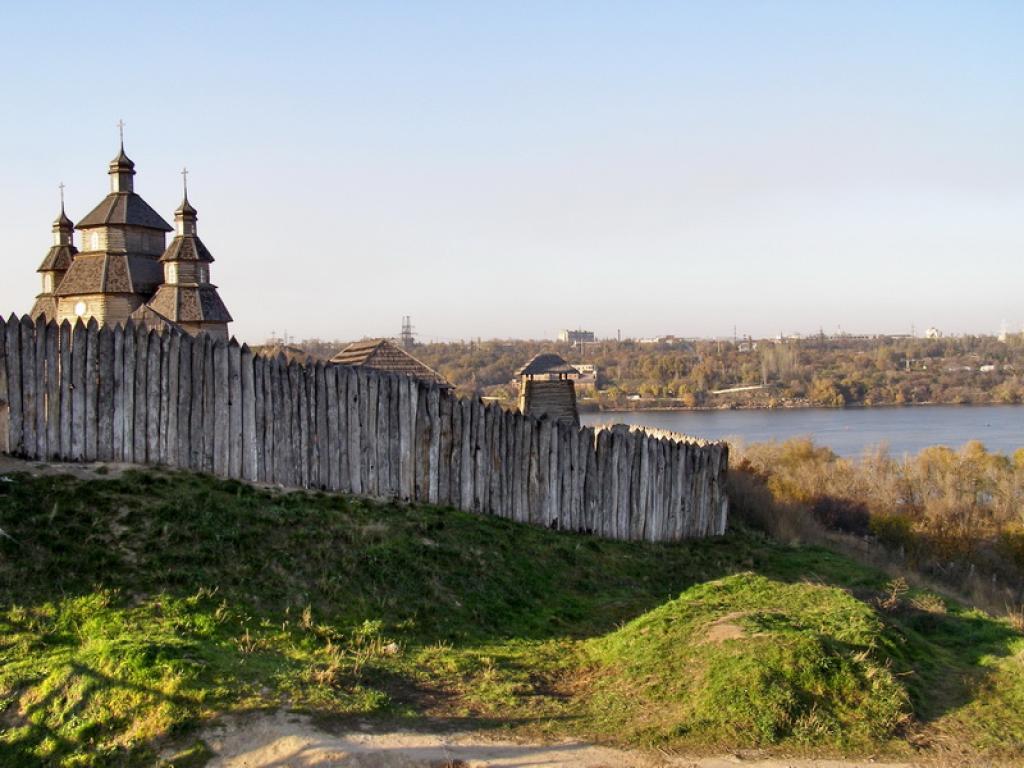 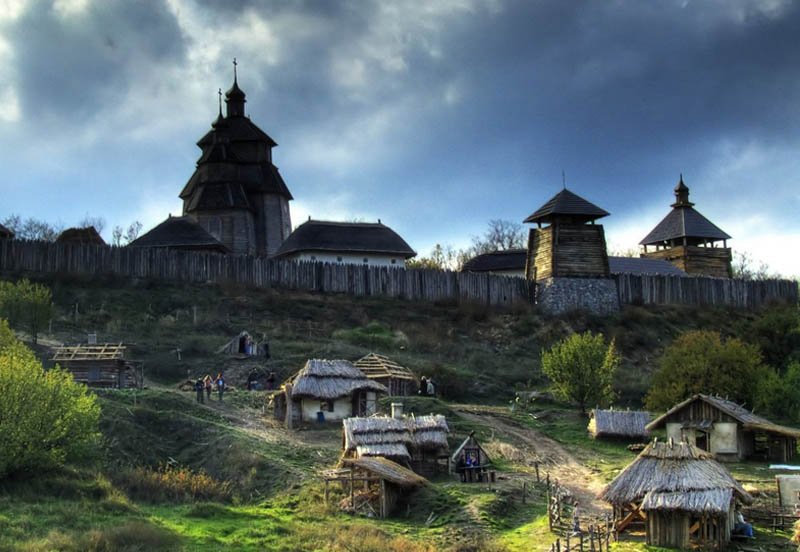 Моїм найулюбленішим місцем є Крим.
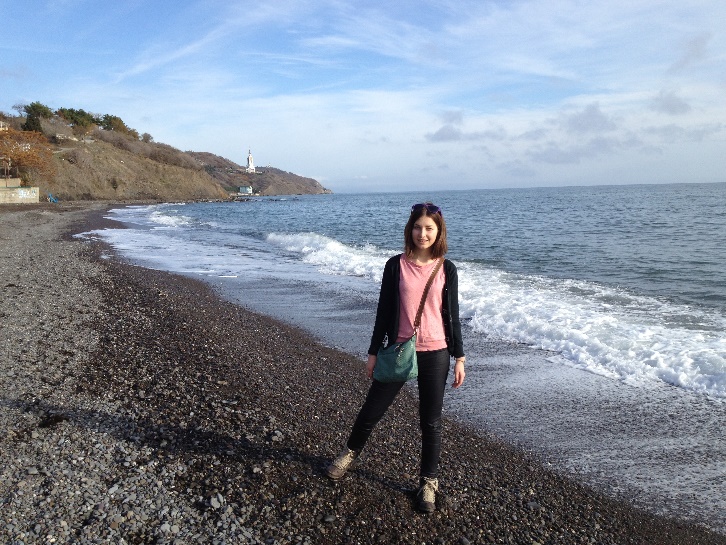 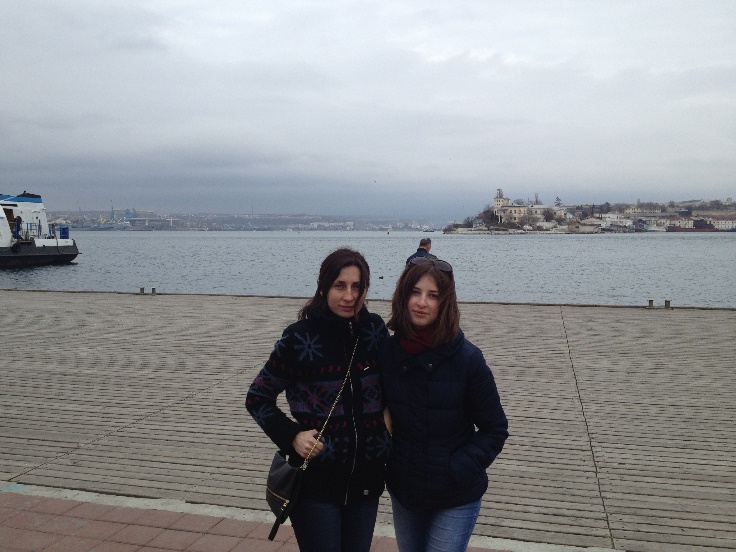 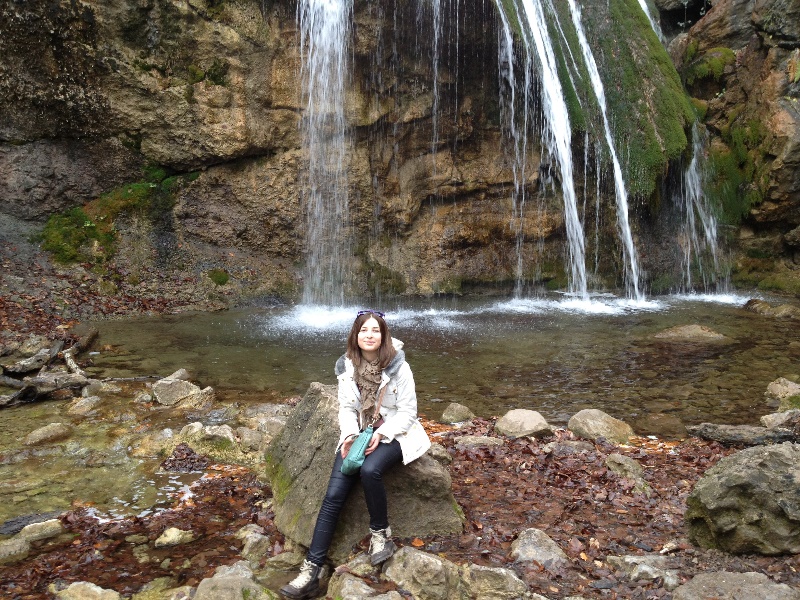 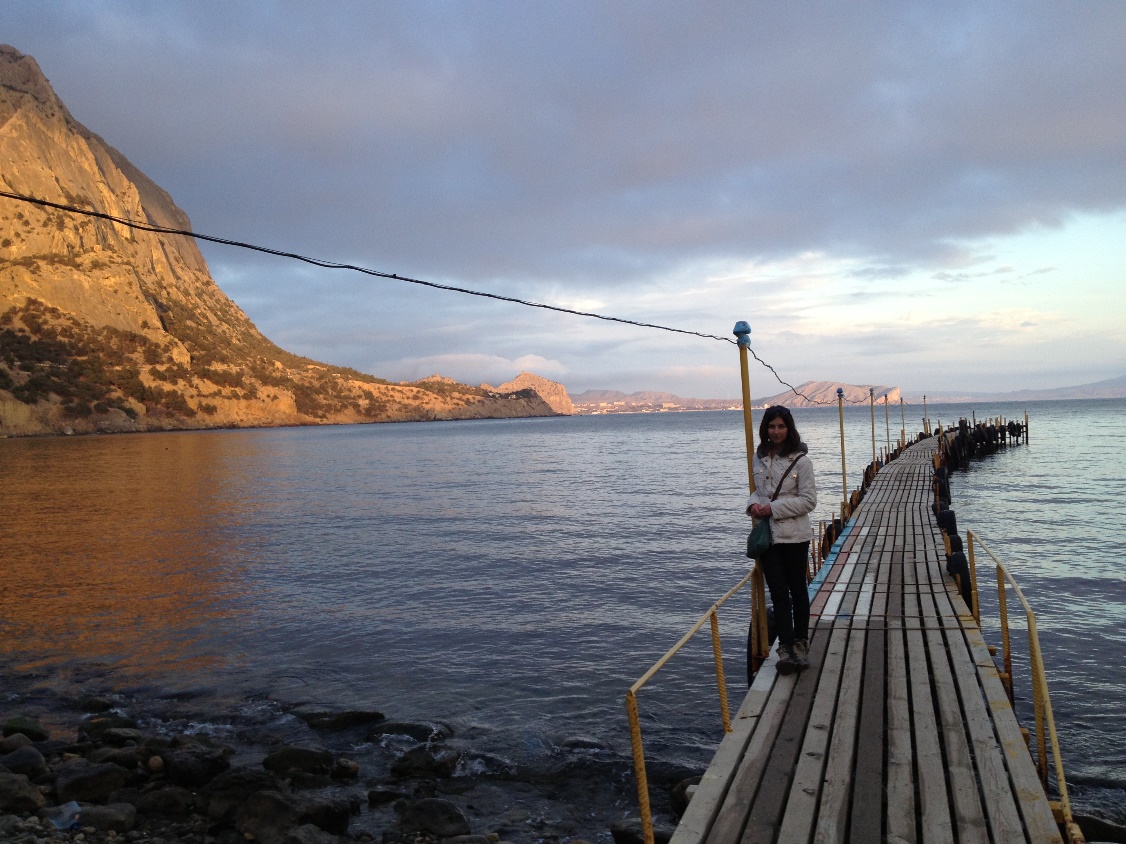 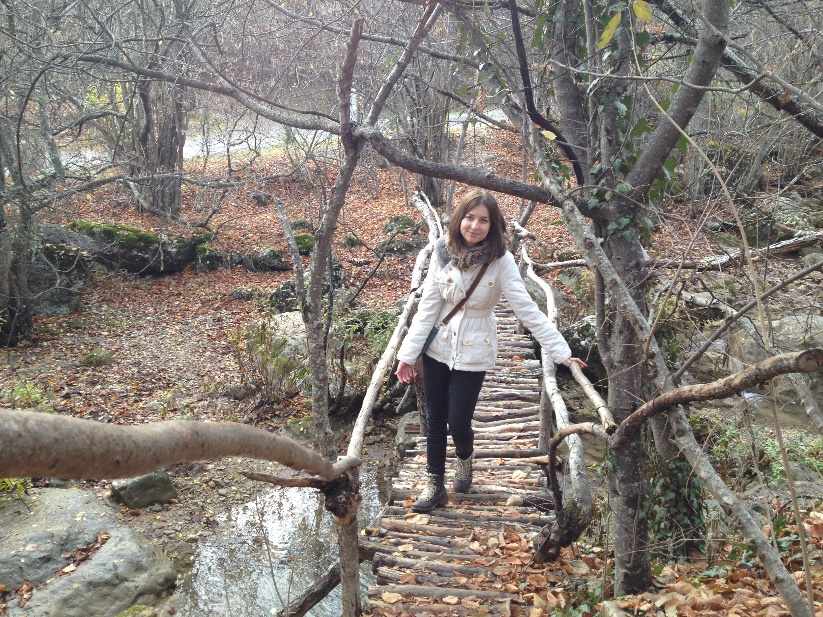 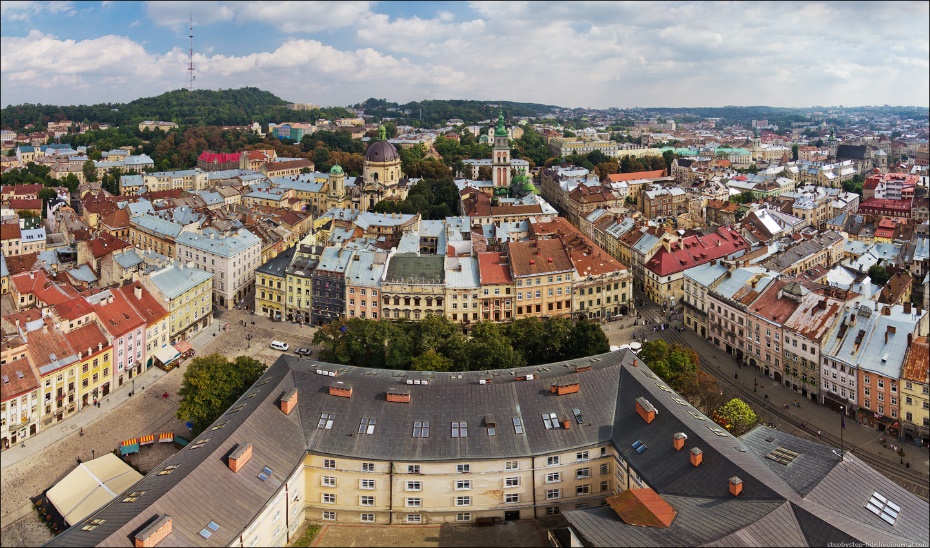 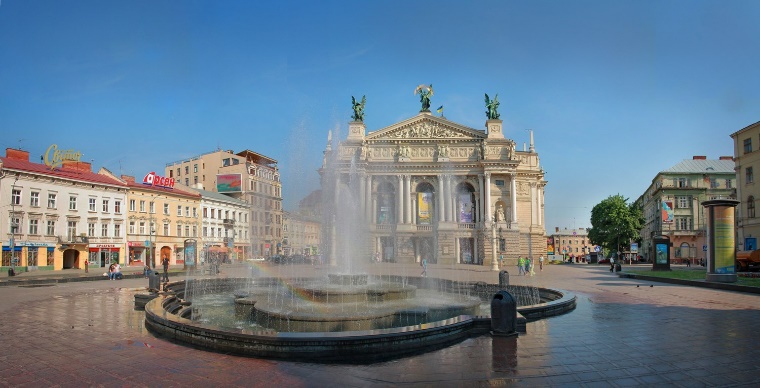 Також обожнюю прекрасне місто Львів.
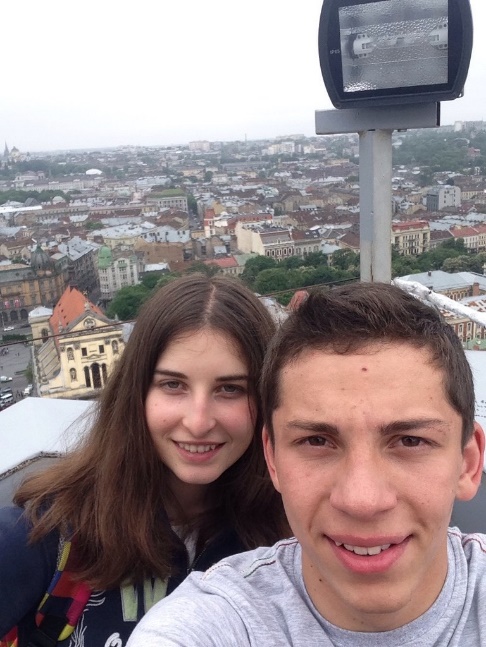 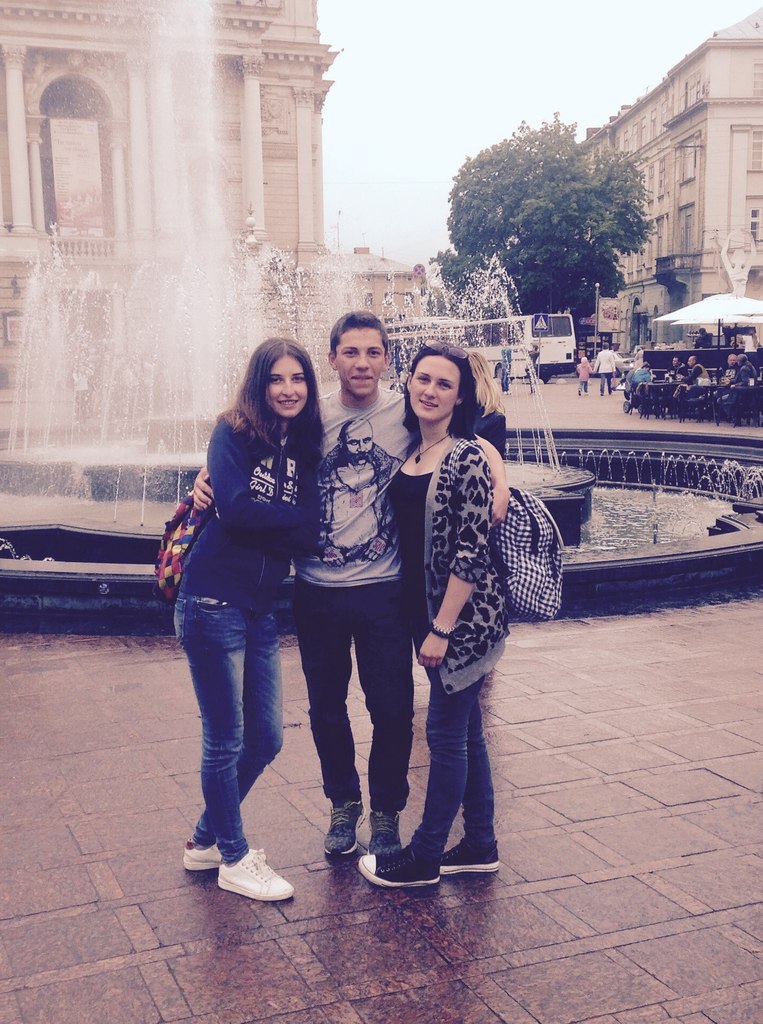 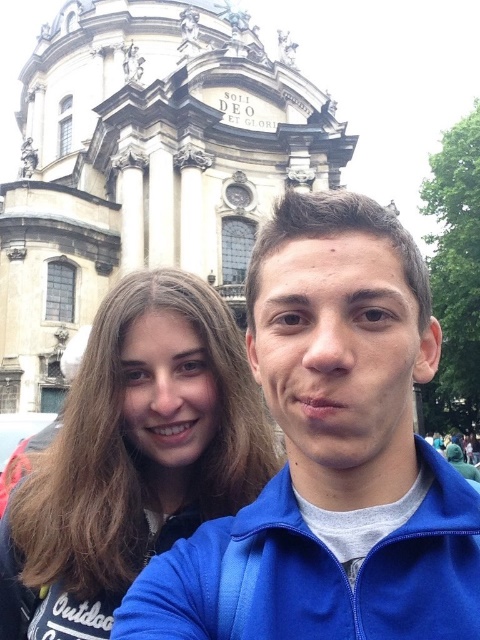 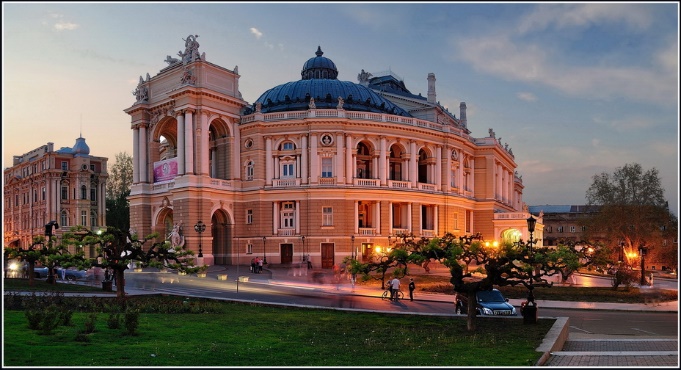 Містом, куди хочеться повертатися знов і знов, є Одеса.
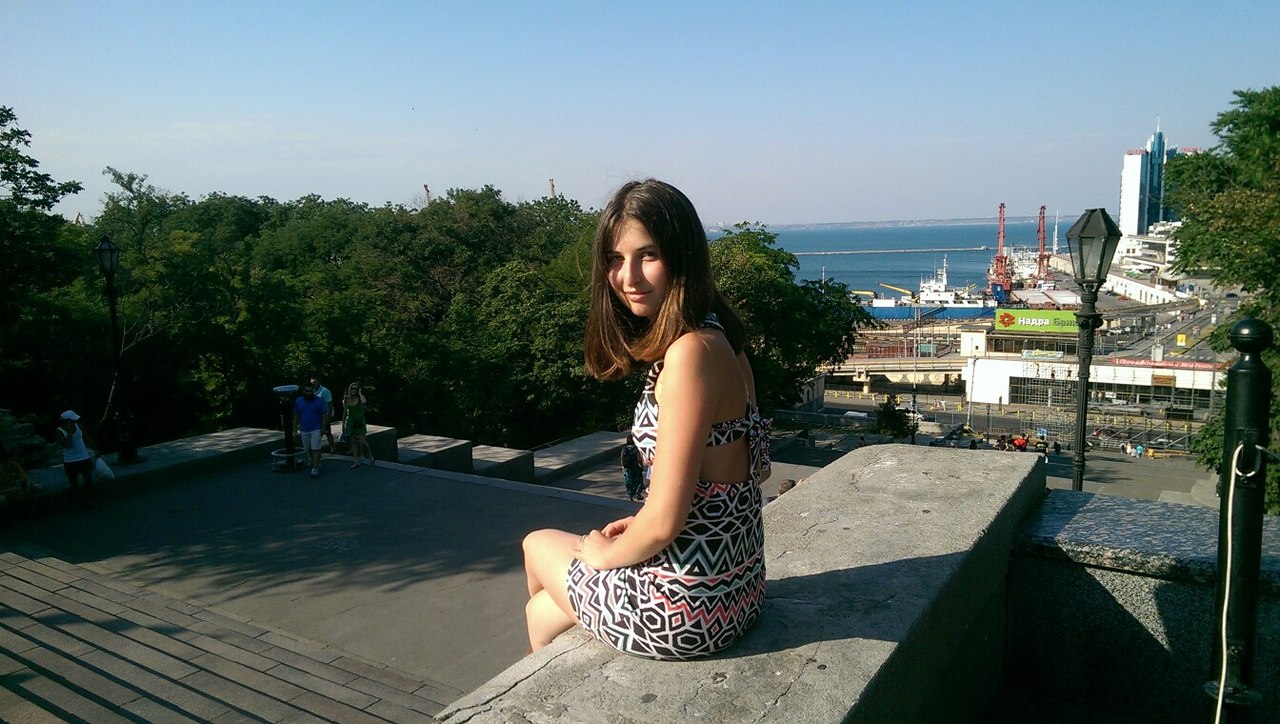 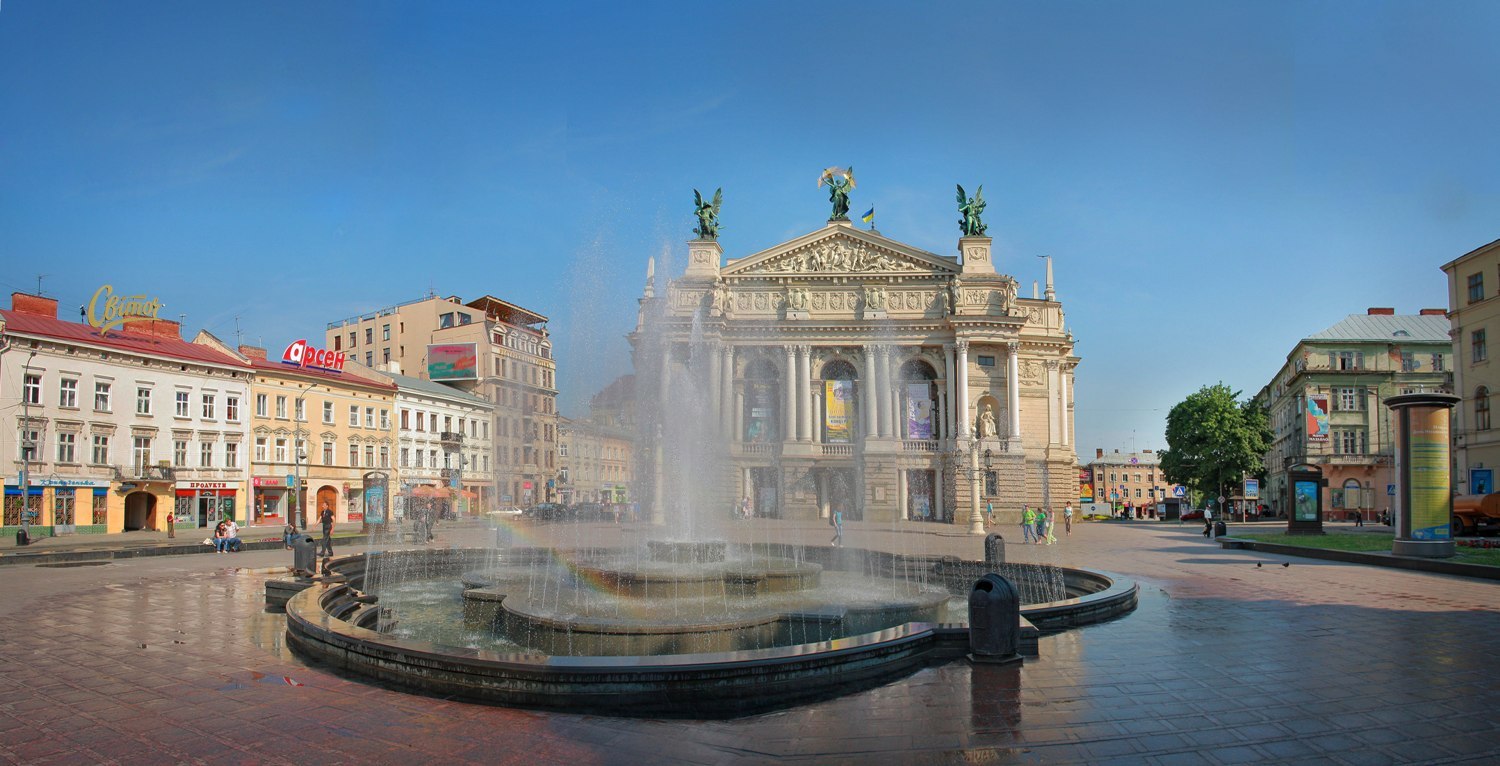 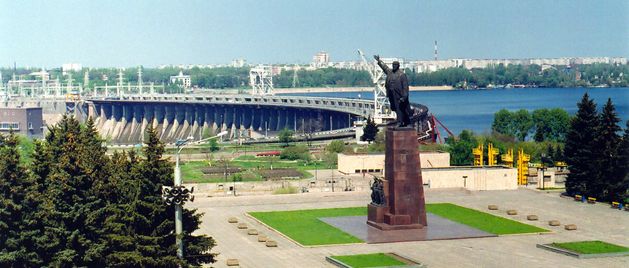 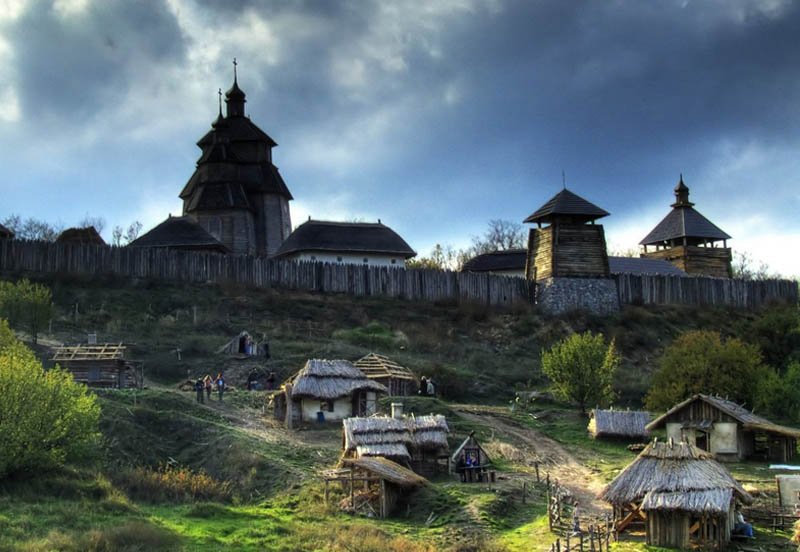 Моїм рідним містом є Запоріжжя.
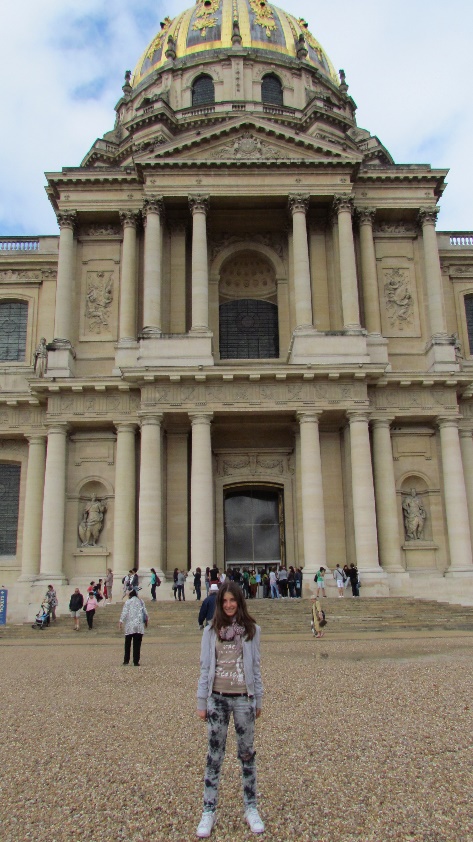 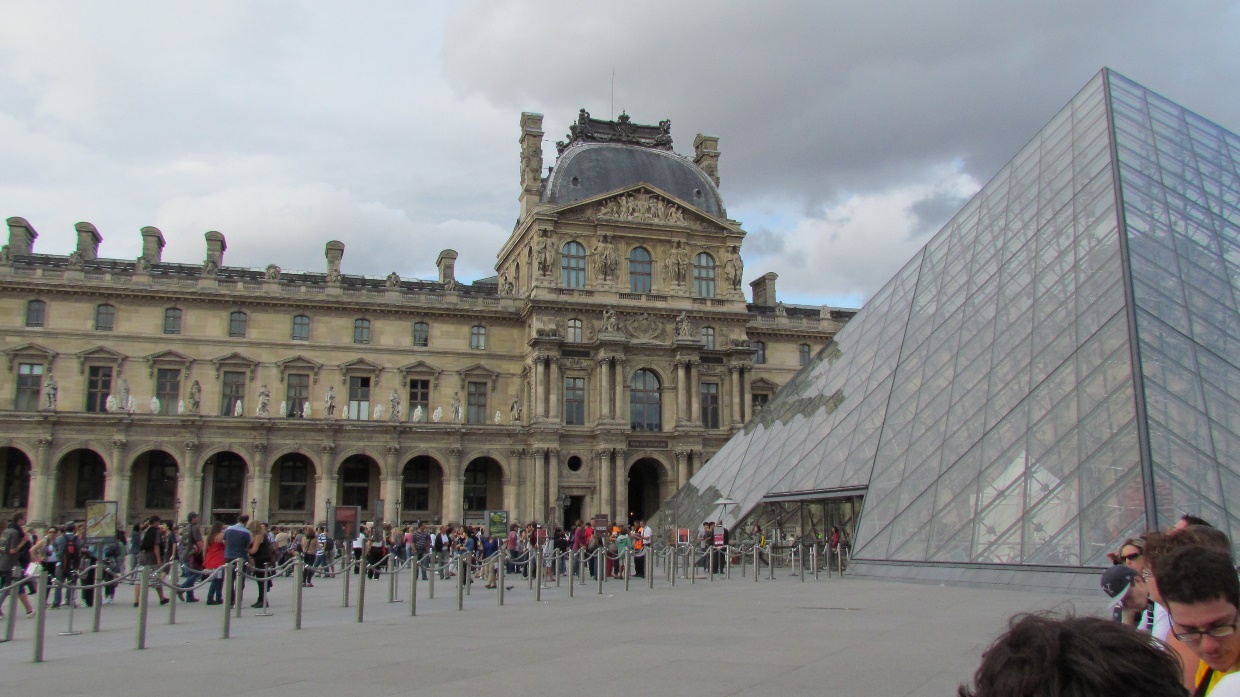 І містом, в яке я закохалась з першого погляду, є Париж!
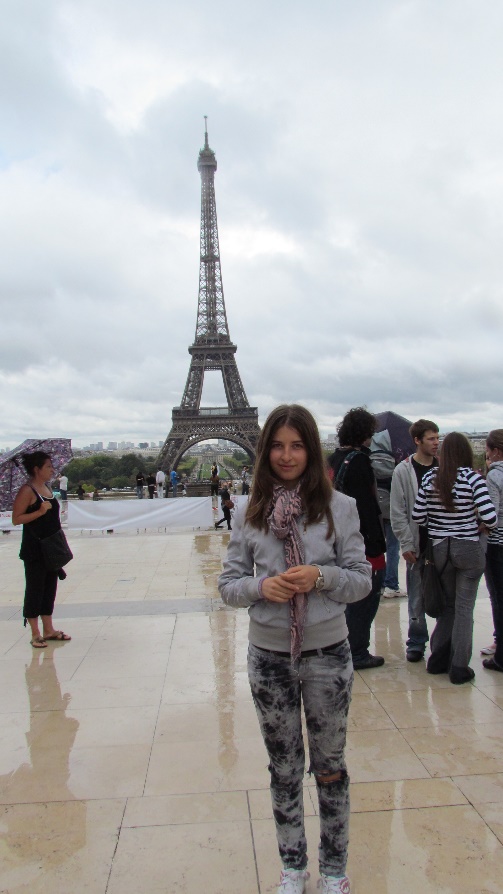 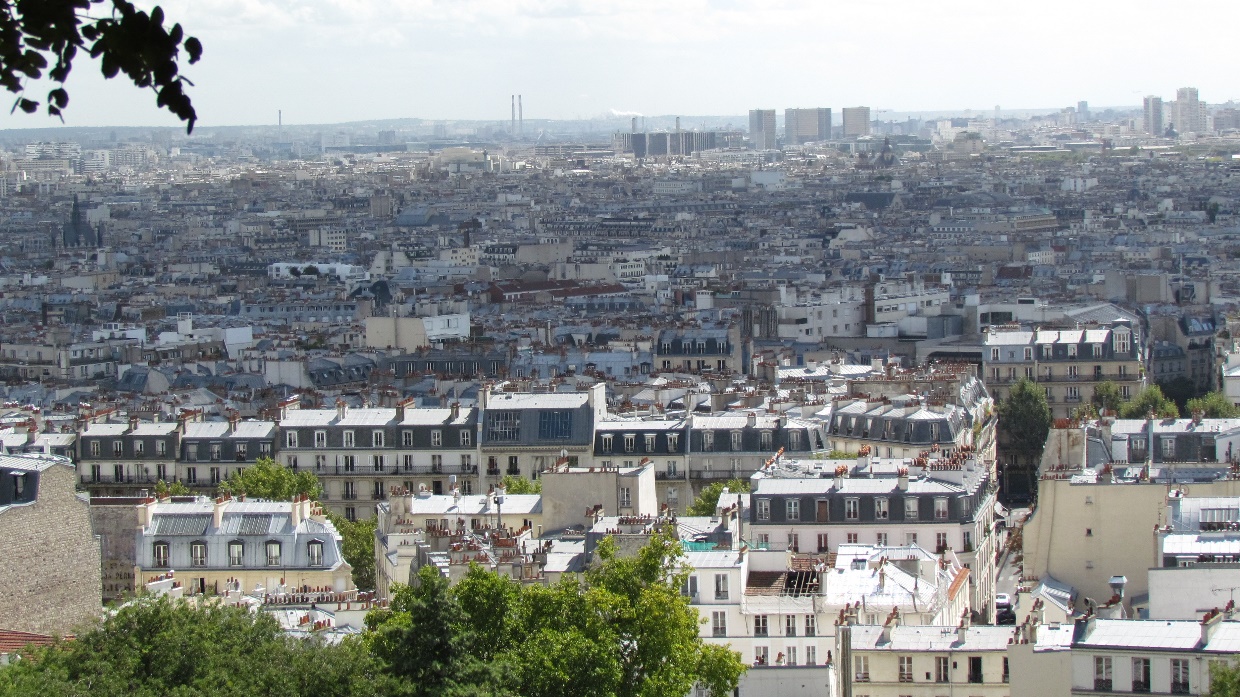 ДЯКУЮ ЗА УВАГУ